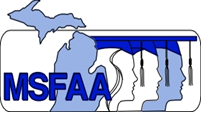 Loans in a Changing Environment – How Should We Counsel ?
AKA
Students Entering Repayment and What To Expect
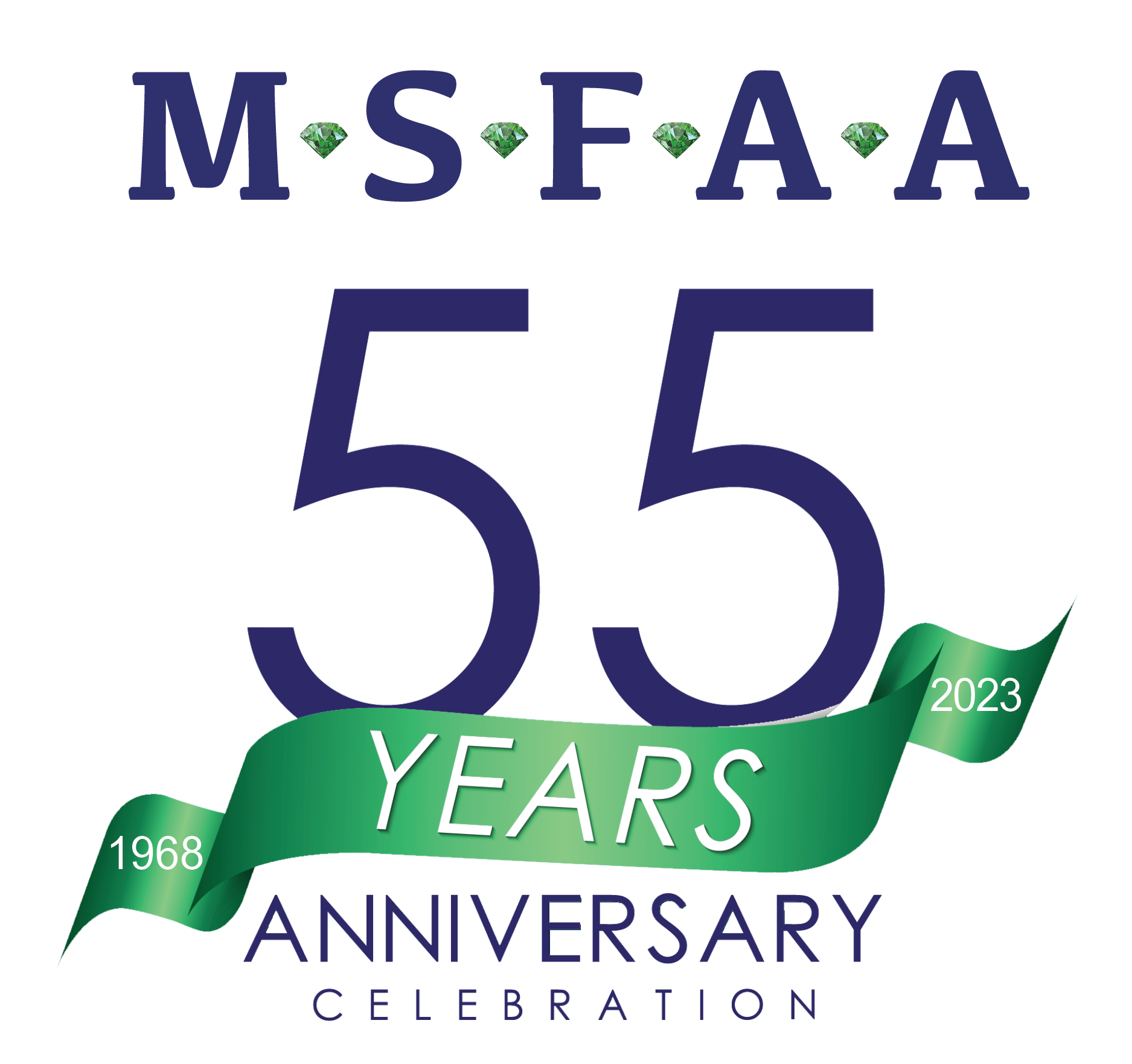 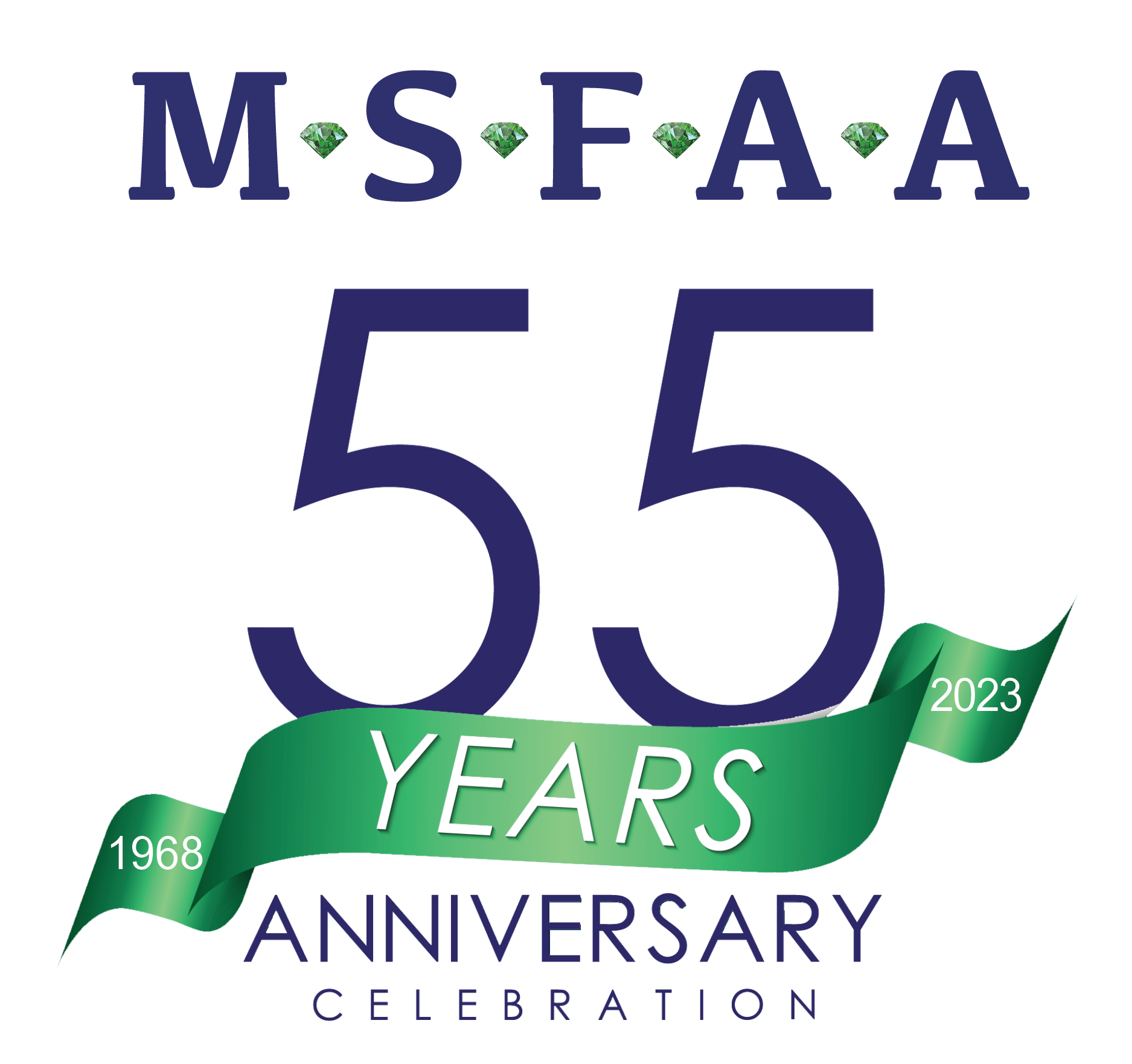 Loans in a Changing Environment – How Should We Counsel ?
Loans in a Changing Environment – How Should We Counsel ?
Agenda 
How Did We Get Here
The Realities
So Now What and How Can We Help
On The Horizon
Loans in a Changing Environment – How Should We Counsel ?
Context is important to understand the full picture
Loans in a Changing Environment – How Did We Get Here
December 2019
Music
Like It’s Christmas – Jonas Brothers
Camila Cabello – My Oh My
Netflix
The Witcher
Stranger Things
The Umbrella Academy
COVID-19
First known human infection identified in Wuhan
Loans in a Changing Environment – How Did We Get Here
January 2020 – March 2020
First case in US and South Korea detected/announced in January on the same day
First COVID-19 deaths occur February - March 2020 in CA & WA
President’s Daily Brief contain over a dozen detailed warnings about the threat of the virus
 Coronovirus Task Force starts to meet daily starting January 27, 2020
Federal Agencies, Members of Congress, Medical experts, and many others join the chorus related to Personal Protective Equipment – masks, respirators, etc.
Congressional tug-of-war on priorities and costs
March 13, 2020 President Trump declares a National Emergency
Loans in a Changing Environment – How Did We Get Here
March 2020
March 13, 2020 Trump suspends student loan interest and payments for 60 days (or until further notice – if we need more, we’ll extend that period of time)
March 27, 2020 Congress passes the Coronavirus Aid, Relief and Economic Security (CARES) Act
Permits a suspended payment of $0, and that payment will continue to count as a regular payment – retroactive to March 13, 2020
Suspends through September 30, 2020
Requires six notices to be sent prior to payment restart, beginning August 1, 2020
Loans in a Changing Environment – How Did We Get Here
August 2020
Six required communications to begin (did they or not)
August 8, 2020 President Trump via Executive Order, extends the suspension from September 30, 2020 to December 31, 2020
Begin to see warnings of a surge in delinquencies and defaults if payment suspension is not extended
Loans in a Changing Environment – How Did We Get Here
December 2020
Secretary DeVos extends the payment suspension 30 days, through January 31, 2021
Post-election, for new administration
No staff in place
Loans in a Changing Environment – How Did We Get Here
January 21, 2021
President Biden via Executive Order, extends the payment suspension through September 30, 2021
“…We may have to look beyond…” the September 30, 2021 depending on the state of the economy and the pandemic at that time
Suspended payments continue to count towards to PSLF and Federal student loan rehabilitation programs for defaulted loans
Protections do not extend to privately held FFEL program loans or to private loans
Loans in a Changing Environment – How Did We Get Here
August 2021
President Biden via Executive Order, the suspension of payments for Federal Student Loans through January 31, 2022
… one final time…
Give the Department of Education and borrowers more time and more certainty as they prepare to restart student loan payments


Activity initiated in November and December 2021 to prepare
Loans in a Changing Environment – How Did We Get Here
December 2021
December 22, 2021 President Biden via Executive Order, announces extension of ‘final’ payment suspension through May 1, 2022
As we are taking this action I’m asking all student loan borrowers to do their part as well: take full advantage of the Department of Education’s resources to help you prepare for payments to resume; look at options to lower your payments through income-based repayment plans; explore public service loan forgiveness; and make sure you are vaccinated and boosted when eligible.  

Negotiated Rulemaking on Student Loans concludes with a new IDR Plan and extensive conversations on loan forgiveness (more change of the borrowing paradigm)
Loans in a Changing Environment – How Did We Get Here
April 2022
April 6, 2022 President Biden via Executive Order, extends Student Loan suspension until August 31, 2022
…we are still recovering from the pandemic and the unprecedented economic disruption it caused….
…to enable Americans to continue to get back on their feet after two of the hardest years this nation has ever faced…
Loans in a Changing Environment – How Did We Get Here
November 2022
Department of Education announces extension of pause 
“…alleviate uncertainty for borrowers as the Biden-Harris Administration asks the Supreme Court to review the lower court orders…” **Not COVID related** 
“…We’re extending the payment pause because it would be deeply unfair to ask borrowers to pay a debt that they wouldn’t have to pay…”
Payments will resume 60 days after the Department can implement the program of after the litigation is resolved – OR – 60 days after June 30
Which ever comes first
Borrowers can use the additional time to ensure their contact information is up to date with their loan servicers and consider enrolling in electronic debit and income-driven repayment plans to support a smooth transition to repayment. More information can be found at StudentAid.gov.
Loans in a Changing Environment – How Did We Get Here
Trump
Congress
DeVos
Biden
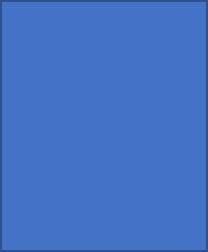 3.13.20
Trump
1.21.21
Biden
3.27.20
Congress
8.8.20
Trump
12.4.20
DeVos
8.6.21
Biden
12.22.21
Biden
11.22.22
Biden
4.4.22
Biden
2

1

1

5
Loans in a Changing Environment – How Did We Get Here
But Wait – There’s More……

Servicing Contracts operating under two 1-year contract extensions
January 2022 – December 2022, and
January 2023 – December 2023
POTENTIALLY one more extension for 1 year 
January 2024 – December 2024
Loans in a Changing Environment – How Did We Get Here
January 2020 Servicing Organizations consisted of

CornerStone
Edfinancial
FedLoan
Granite State
Great Lakes
MOHELA
Navient
Nelnet
OSLA
Loans in a Changing Environment – How Did We Get Here
December 2020
CornerStone exits Federal Direct Loan Servicing and accounts are transferred to FedLoan

December 2021
Navient announces exit from Federal Direct Loan Servicing and accounts are moved to AidVantage
Granite State exits Federal Direct Loan Servicing and accounts are transferred to Edfinancial
Loans in a Changing Environment – How Did We Get Here
January 2022
FedLoan announces intentions to exit Federal Direct Loan Servicing and accounts will transfer to other servicers
Public Service Loan Forgiveness to transfer to MOHELA effective July 1, 2022
Certain PSLF accounts transfer to MOHELA completed November 2022
All other FedLoan  accounts transfer to other servicers
Loans in a Changing Environment – How Did We Get Here
April 2022
Assuming no other changes, servicing organizations should consist of (for now) under contracts expiring December 2023:

AidVantage
Edfinancial
Great Lakes
MOHELA
Nelnet
OSLA

16.5 Million accounts transferred
Loans in a Changing Environment – How Did We Get Here
January 2023
Great Lakes announces loans to transfer to Nelnet

April 2023 Department announces Unified Servicing and Data Solutions (USDS) Awards
AidVantage
Central Research, Incorporated (CRI)
Edfinancial
MOHELA
Nelnet
Go-Live set / implementation 2024
Loans in a Changing Environment – How Did We Get Here
Legislative and Regulatory impact
CARES Act passed March 2020
Consolidated Appropriations Act passed December 2021 (CARES Extension)
Expanded temporary relief for student loans and
Expanded relief to include FFEL, Perkins held by ED and certain Health Professional Nursing Loans
Makes retroactive to March 13, 2020
Negotiated Rulemaking 2021 & 2022
General Information
Affordability & Student Loans Committee
Pell for Prison Education subcommittee
Institutional & Programmatic Eligibility Committee
Negotiated Rulemaking 2023 (Topics may include…)
Federal TRIO programs;  Accredication Agencies; Institutional eligibility; R2T4; Cash Management; Third-Party servicers; Distance education definition
Loans in a Changing Environment – How Did We Get Here
Legislative and Regulatory Impact
Loan Forgiveness to-date approximately $57Billion (approx. as of May 2023)
Borrower Defense to Repayment (BDR) 	$1.5B
Total Permanent Disability (TPD)		$9.1B
ITT Tech/closed school discharge		$3.9B
PSLF (on-going)			$42B (615,000 since Oct 21)
More to Come (Fresh Start)		$7.5M
Bankruptcy Discharge (efforts to-come)
Loans in a Changing Environment
$33k FORGIVEN Over 13 years I worked for…..
$15000 Forgiven
So I graduated in 2004…..
$45,000 FORGIVEN !! HOLY CRAPOLA, I’M FREAKING OUT RIGHT NOW!
$150K Forgiven - WOW
FORGIVEN !!!!!! $114,315.72
This is How We Got Here:
Payment Suspension and Extensions 9 and counting
Federal Student Loan Contracting Changes
Legislative and Regulatory Impact
Loan Forgiveness (PSLF Waiver)
Funding and service level reductions
$47k forgiven Today is my day !!!
$69k forgiven! Nice.
$75,158 - gone
Forgiven! $30,151.78
$37k gone !  Hells Yea !!!!
$86k forgiven!
$21K Forgiven !
It finally happened for me….
Loans in a Changing Environment – The Realities
Payment Suspension For More Than Three Years
Borrower Impact
Last three years of college graduates have never made a payment
Virtually all borrowers have been in a COVID Forbearance, not engaged
National Disasters (Katrina, Northern CA Fires, Floods, etc.)
CNBC Study 
Borrower confusion
Were is my loan
Did payments restart
Borrowing attitudes have changed – Moral Hazard
Mine will get forgiven, right, so why should I pay attention
Loans in a Changing Environment – The Realities
CNBC Study
Article published 1.28.22 – survey conducted 1.10.22 & 1.13.22 & sampled 5,162 nationally
Americans think student loan forgiveness is more likely than payments resuming in May 2022,
29% payments restart Spring 2022
14% anticipate full loan forgiveness
28% expect some form of loan cancellation
“You can cry wolf only so many times before borrowers no longer believe that the payment pause and interest waiver are ending,” said higher education expert Mark Kantrowitz.
Loans in a Changing Environment – The Realities
Moral Hazard

Lack of incentive to guard against risk where one is protected from its consequences, e.g. by insurance.
Is a situation where an economic actor (person, business, etc.) has an incentive to increase its exposure to risk because it does not bear the full costs of that risk.
Towanda
Loans in a Changing Environment – The Realities
Source: New York Fed Consumer Credit Panel/Equifax.Note: FFEL is Family Federal Education Loan.
Loans in a Changing Environment – The Realities
December 2022 Consolidated Appropriations Act
Fight over Debt Relief
Level funding of ED

Servicing contracts pricing and service level reductions effective April 1, 2022
Removed weekend hours
Reduced hours of operation
Increased ASA / Abandon Rates
Loans in a Changing Environment – The Realities
Biden-Harris Debt Relief
Six states (NE, MO, AR, IA, KS, SC) file to block Biden Harris Debt Relief November 2022
Servicing as of December 2022
43.8 million borrowers owing $1.64 trillion
Never turned all off
Never turned all on
Funding challenges
Staffing challenges
Still transferring accounts as needed
Clear as Mud …. Got it …??
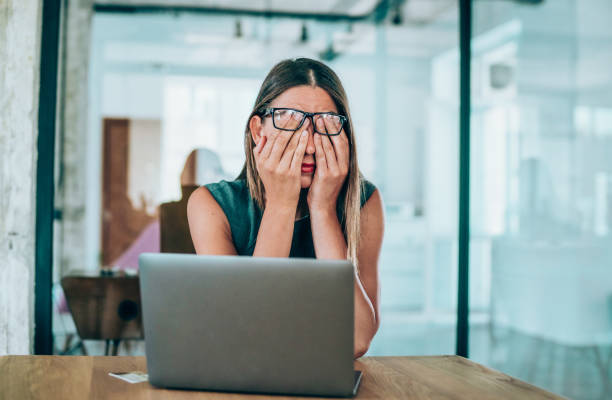 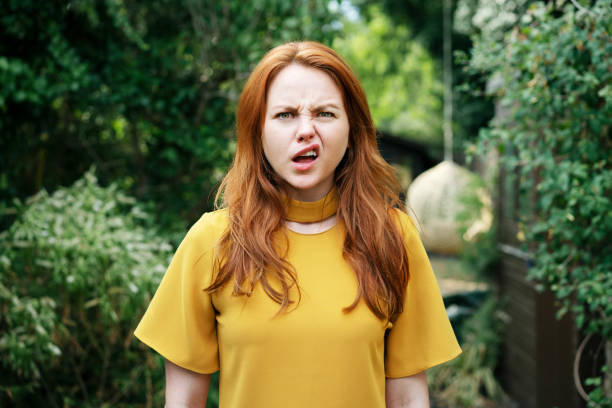 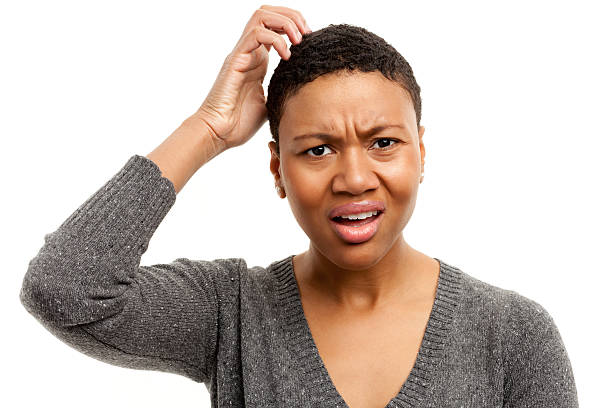 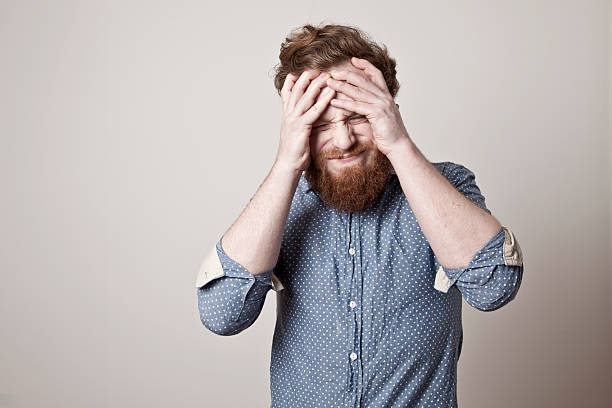 Loans in a Changing Environment – So Now What and How Can We Help
Communication To Current Borrowers
In School and Graduates
Institutional conversation – Alumni Office, Financial Aid Office, Cross-Campus
Do NOT overborrow
Call your servicer (do you know who your servicer is…)
Log into your servicer’s website, to ensure correct
Address
Payment information
Messaging to ensure protection from Moral Hazard as well as to protect from delinquencies 
Credit is being reported
No Magic Potion
Resetting expectations to promote desired outcomes
It will take all of us
Loans in a Changing Environment – On The Horizon
New Servicing Environment – Implementation 2024
Fresh Start – best kept (not) secret
Special Mandatory Assignment DL & FFELP Defaulted Loans 7M Borrowers
Immediate Rehabilitation
More PSLF Forgiveness
New IDR Plan (maybe)
Joint Consolidation Loan Separation Act JCLSA – 2024?
Institutional Oversight / Risk-Share / Cost of Attendance
Award Offers (letters for us older folks….)